Итоговое  занятие  в подготовительной группе по гражданско-патриотическому воспитанию «Мы – россияне»
Государственные символы России
Литературный конкурс
Конкурс«Города     россии»
Конкурс«экскурсоводы»
Конкурс«Народы России»
Конкурс«народные промыслы»
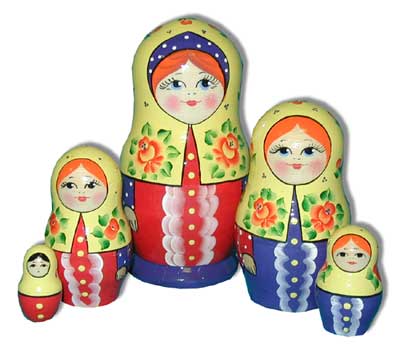 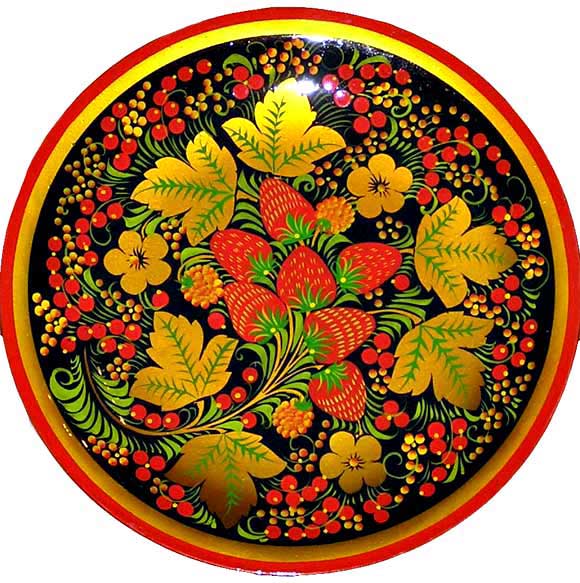 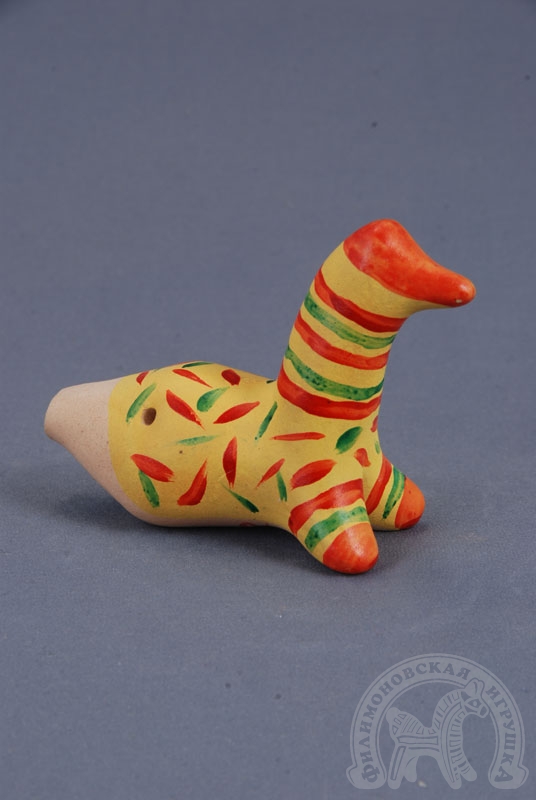 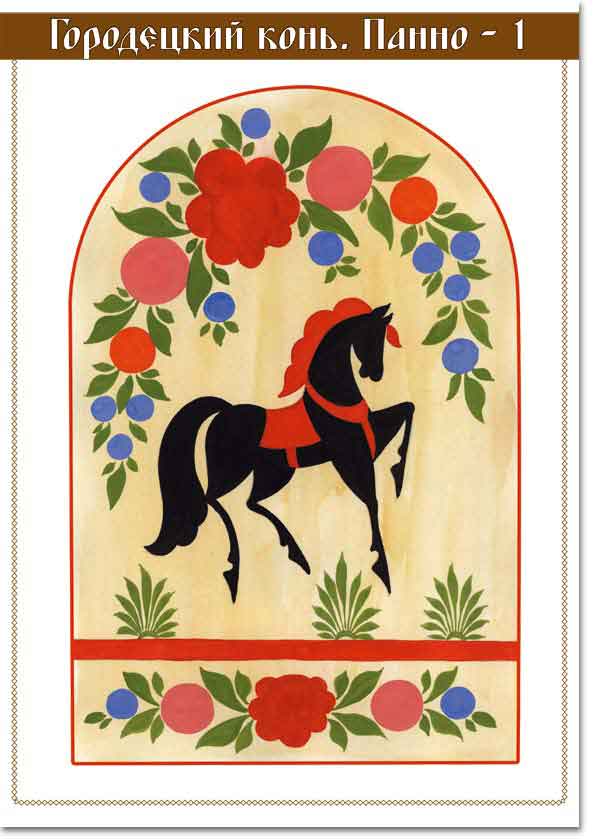 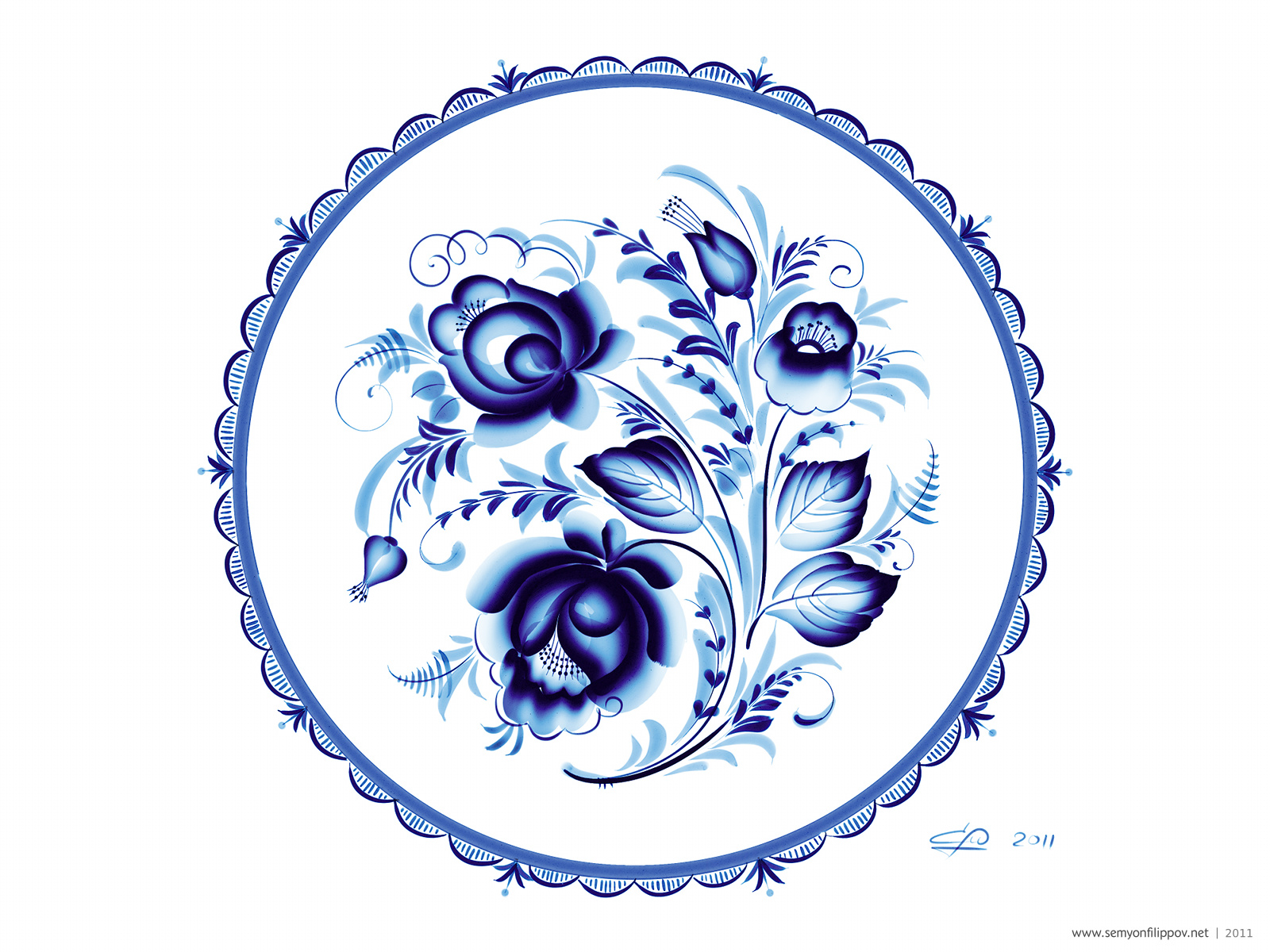 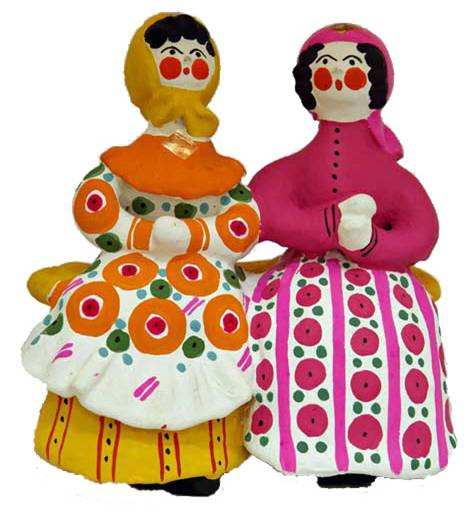 Конкурс«знаменитые россияне»
Почему мы гордимся нашей Россией?